TShark and Digital Forensics
What is TShark
Terminal-based Wireshark
It supports the same options as wireshark
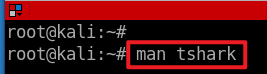 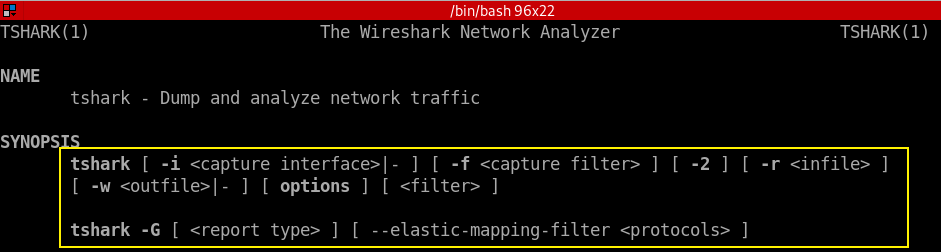 [Speaker Notes: https://www.wireshark.org/docs/wsug_html_chunked/AppToolstshark.html]
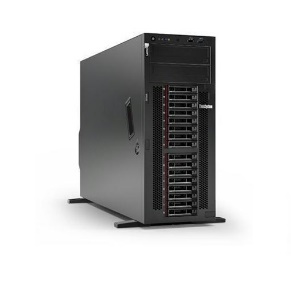 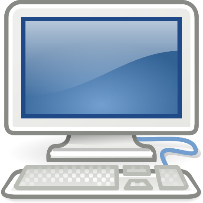 Port 52054
Port 80
HTTP Request
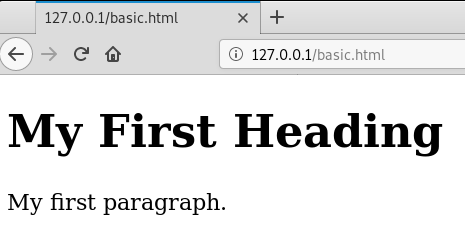 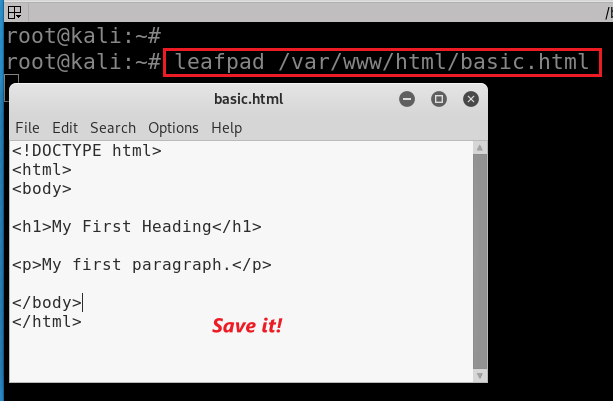 HTTP Response
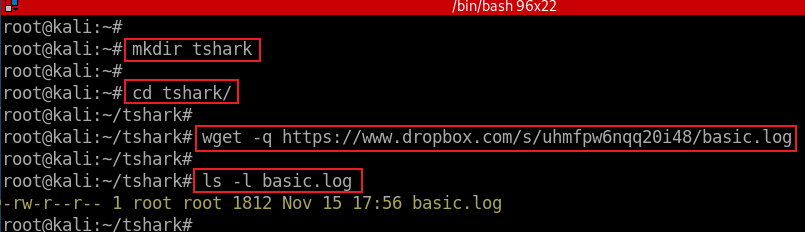 Generated using curl
[Speaker Notes: wget -q https://www.dropbox.com/s/uhmfpw6nqq20i48/basic.log]
Show all packets
Show all packets
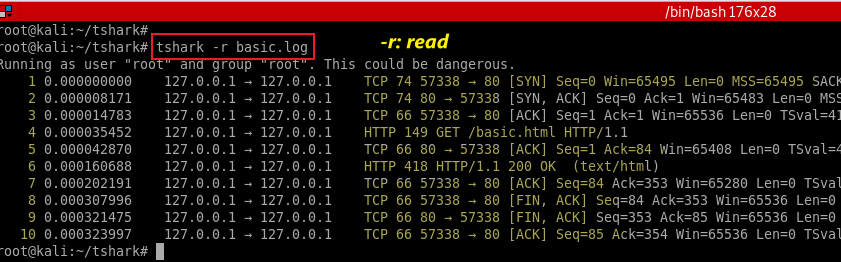 [Speaker Notes: https://www.wireshark.org/docs/man-pages/tshark.html]
Show all packets with readable time
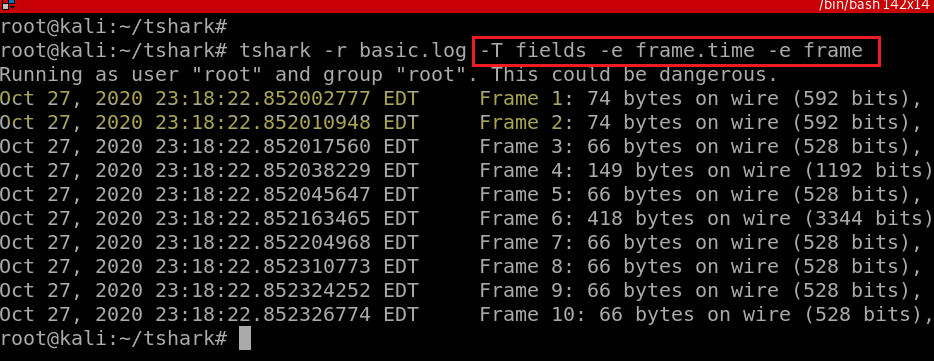 Count the numbers of packets
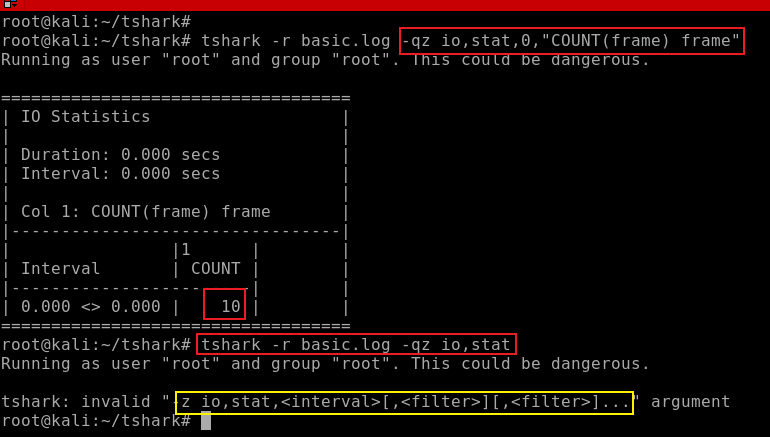 -q: quit (don’t show packets)
-z: statistics, io,stat is one of stats
0: over all packets, otherwise is interval seconds
 [COUNT|SUM|MIN|MAX|AVG](<field>)<filter>
[Speaker Notes: tshark -r basic.log -qz io,stat,0,"COUNT(frame) frame"]
Count the numbers of packets that contain the key word “first”
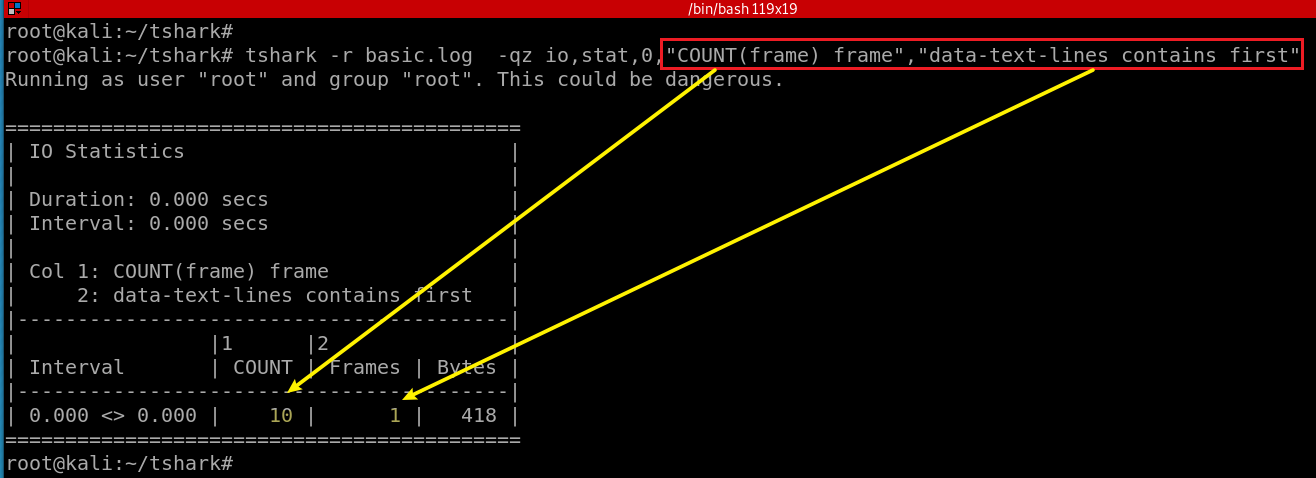 -Y <display filter>
Show fields of packets
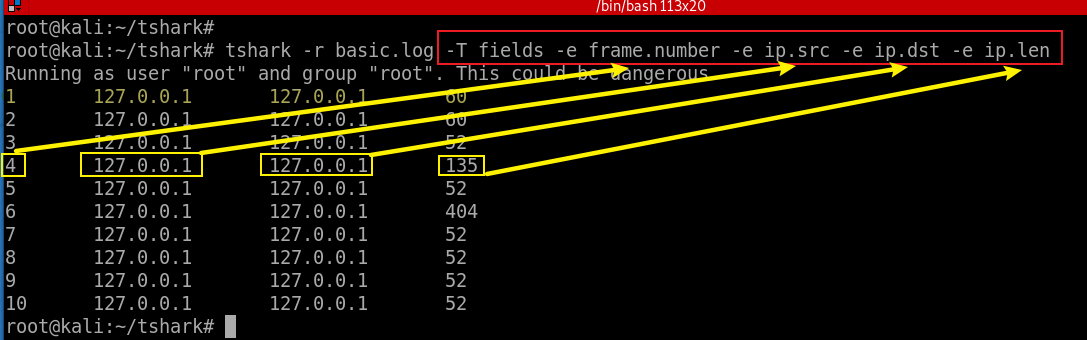 -T : set the format of the output
-e: add a field to the list of fields
[Speaker Notes: https://tshark.dev/analyze/packet_hunting/packet_hunting/
http://yenolam.com/writings/tshark.pdf]
Filter packets with -Y option With field properties
Find a specific packet with a frame number
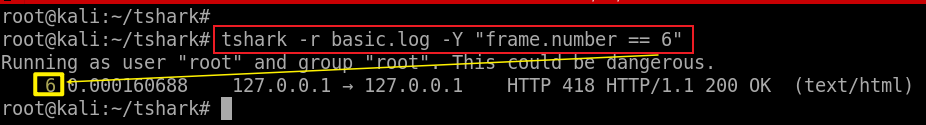 -Y: display filter
frame: field name
frame.number: a filed name
[Speaker Notes: tshark -r basic.log -Y "frame.number == 6"]
Find frame numbers if packets have HTTP content
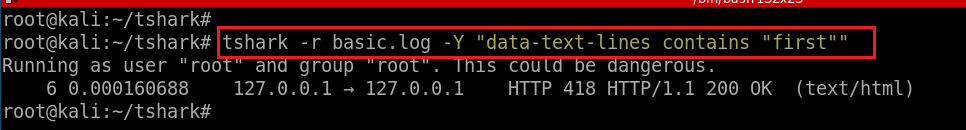 Find frame numbers with both conditions
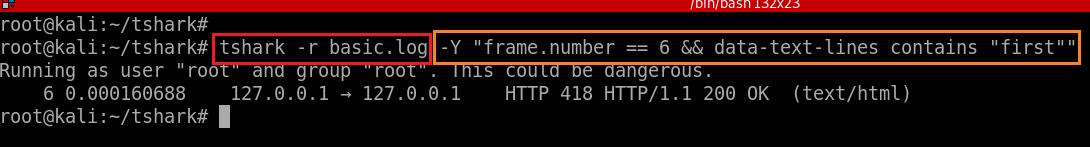 [Speaker Notes: tshark -r basic.log -Y "data-text-lines contains "first""]
Find frame numbers with both matches Perl-compatible regular expression
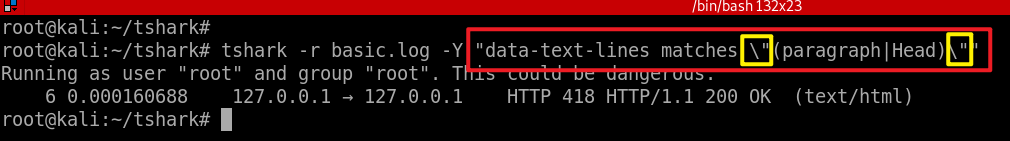 contains       Does the protocol, field or slice contain a value
matches, ~   Does the protocol or text string match the given
                       case-insensitive Perl-compatible regular expression
                        https://perldoc.perl.org/perlre

(paragraph|Head): paragraph or head
Find frame numbers with the user agent matches “curl”
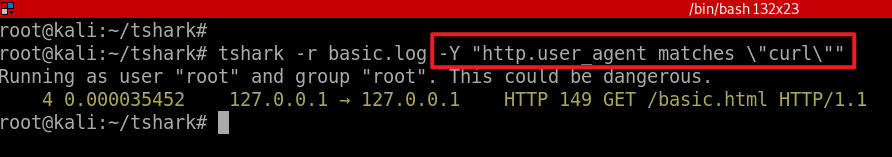 [Speaker Notes: tshark -r basic.log -Y "data-text-lines matches \"(paragraph|Head)\""]
How to find protocol and field name?
HTTP and fields
Find HTTP protocol name
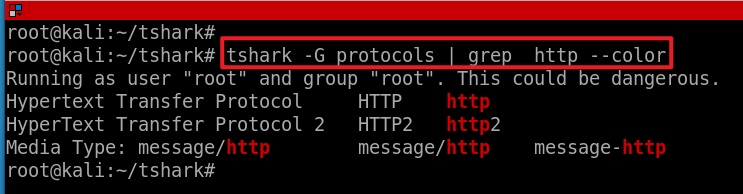 Find HTTP field names
Note: \. matches . Literal, otherwise matches any one character
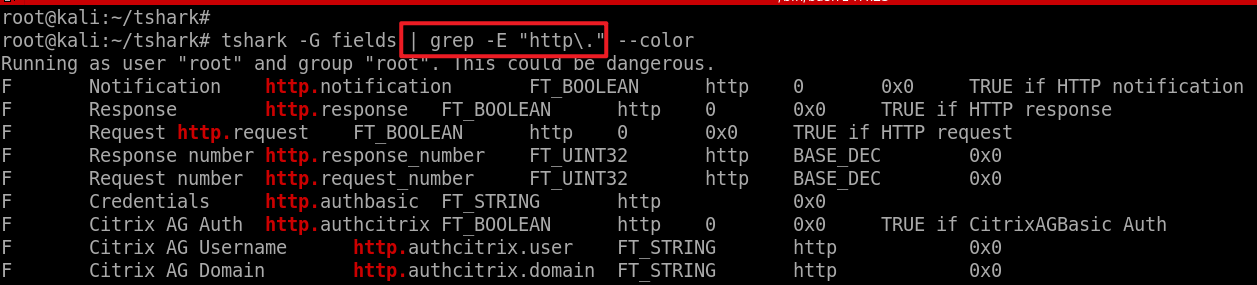 -G fields:  dump field name
-E: pattern match
--color: highlights
TCP and field names
Find TCP protocol name (the whole word ) => tcp
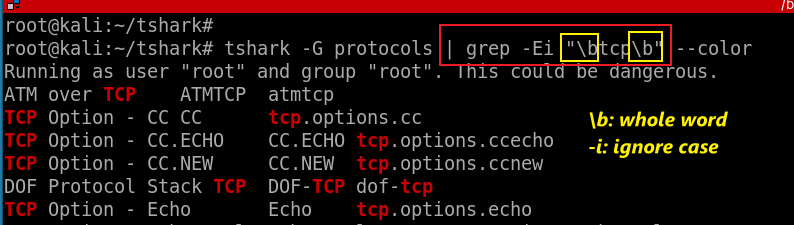 Find field names that are associated with tcp
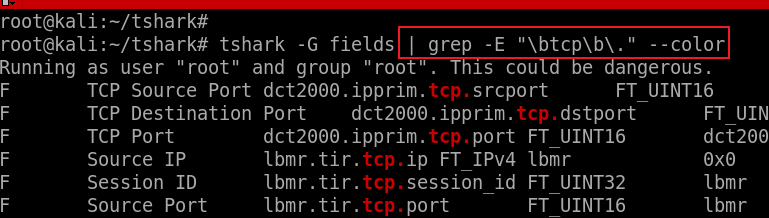 Frame and field names
Find Ethernet frame protocol name  => frame
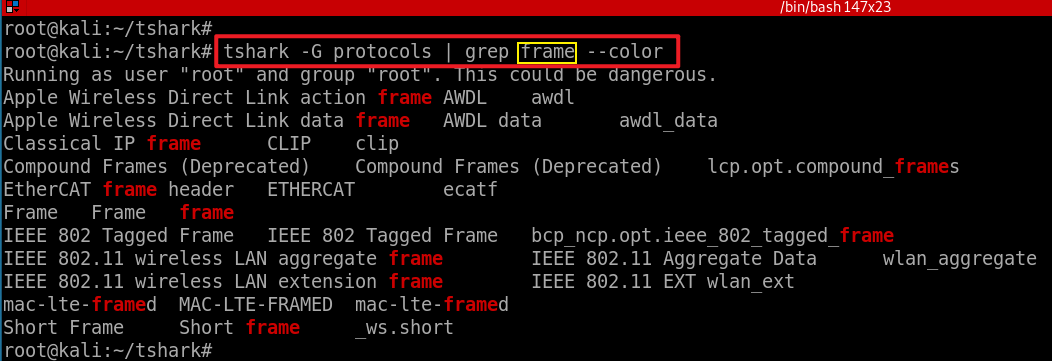 Find Ethernet frame field name
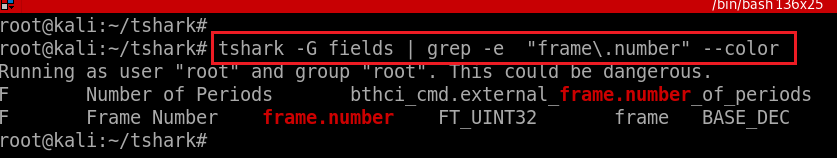 [Speaker Notes: tshark -G fields | grep  -E  "frame.number" --color]
Find details of frame.time
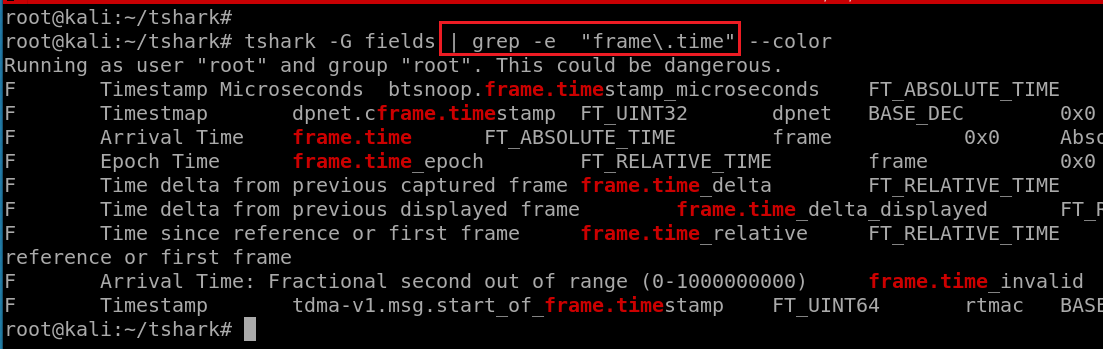 Match any two words, can be in a different order
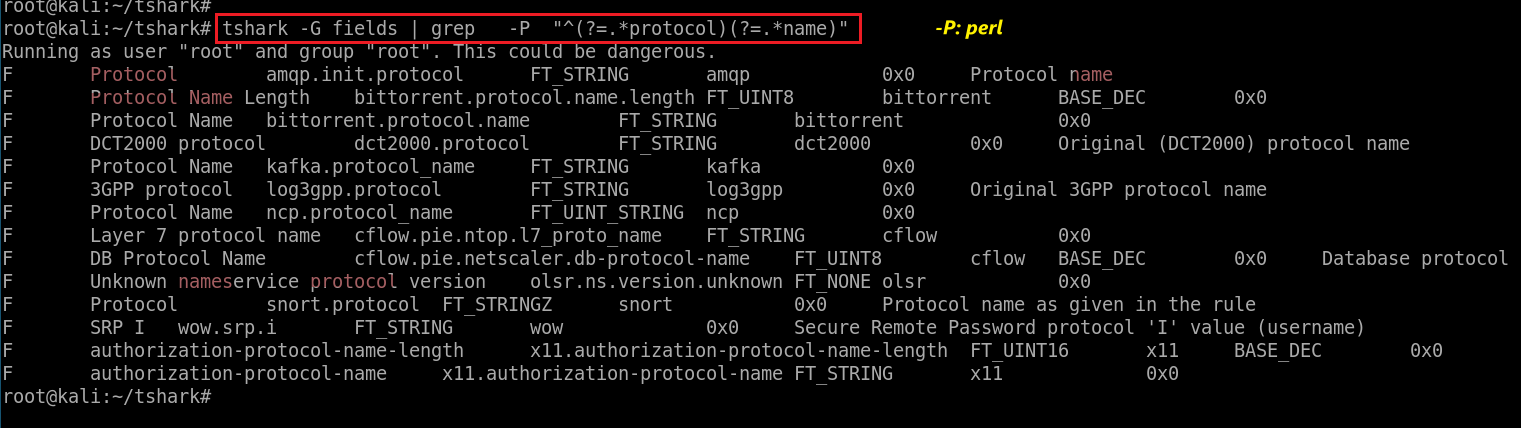 [Speaker Notes: tshark -G fields | grep   -P  "^(?=.*protocol)(?=.*name)"
https://www.computerhope.com/unix/regex-quickref.htm]
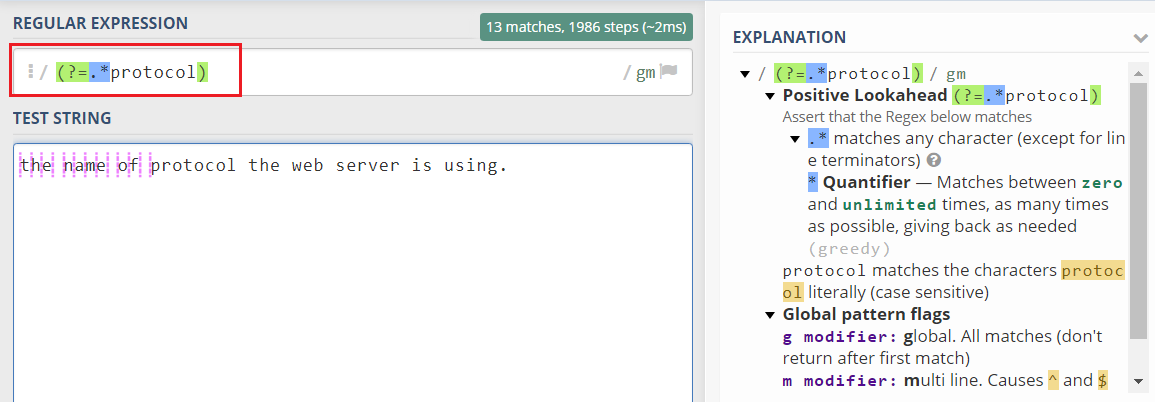 https://regex101.com/
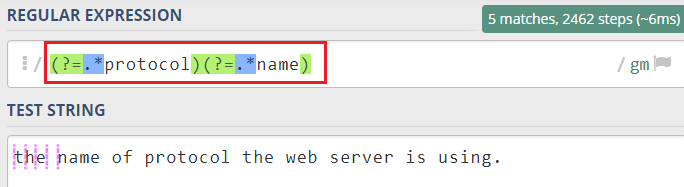 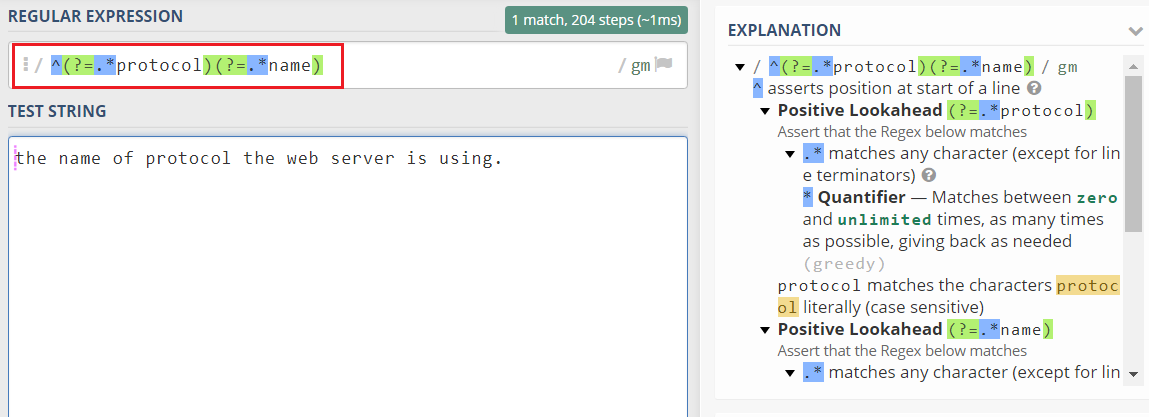 [Speaker Notes: https://regex101.com/
^(?=.*protocol)(?=.*name)]
View the content of packets with -V
Find packet details -V
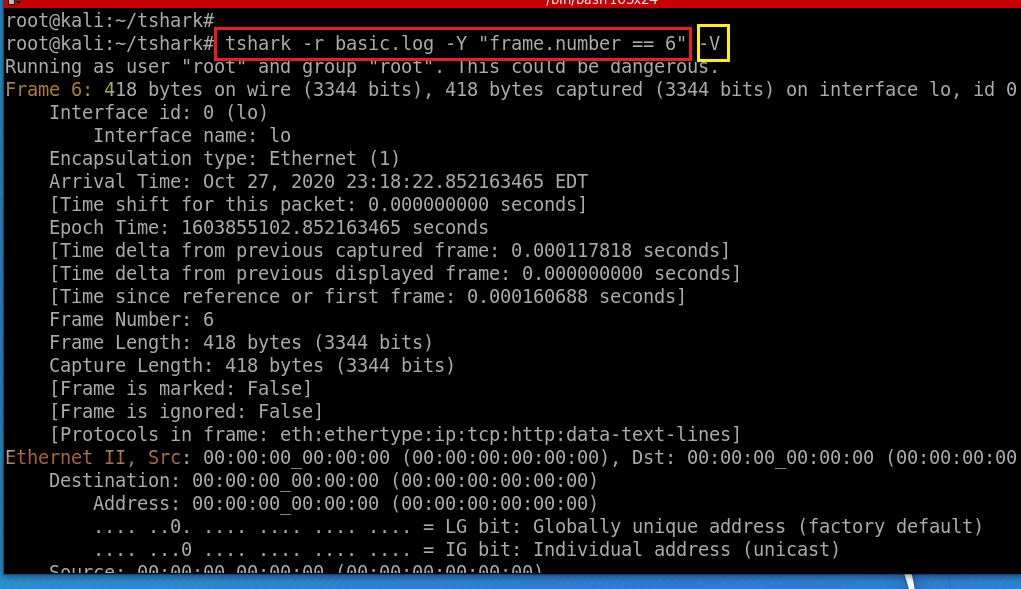 [Speaker Notes: tshark -r basic.log -Y "frame.number == 6" -V]
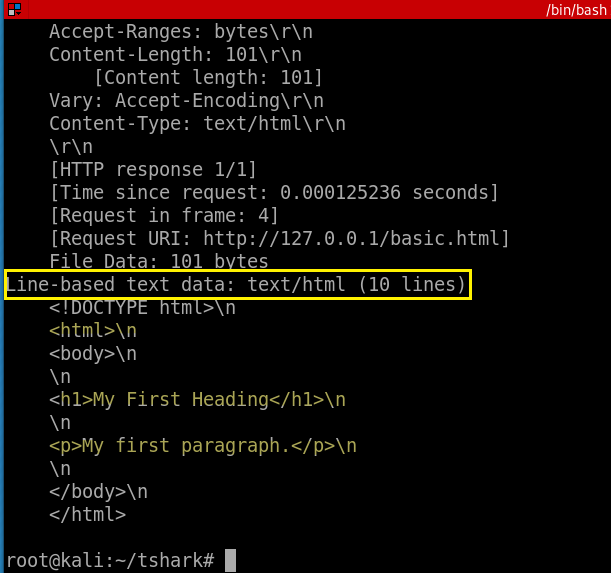 grep the content of packets
Find lines in packets contain the key word “first”
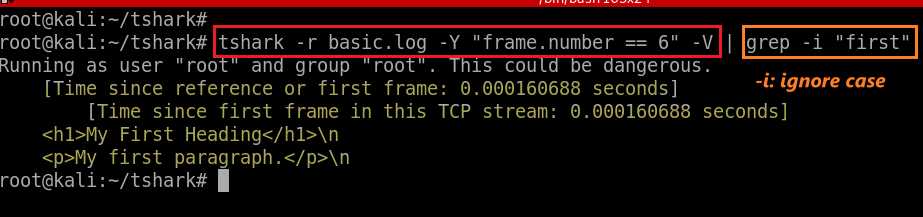 Find lines in packets contain the key word “first” and highlights them
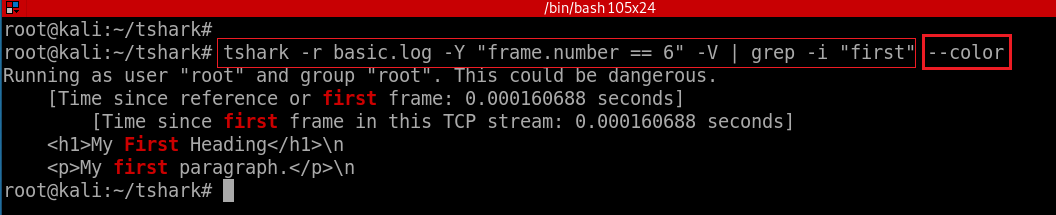 We are only interested in html pages. Need to revise the grep command
[Speaker Notes: tshark -r basic.log -Y "frame.number == 6" -V | grep -i "first" --color]
Find lines in packets contain HTML
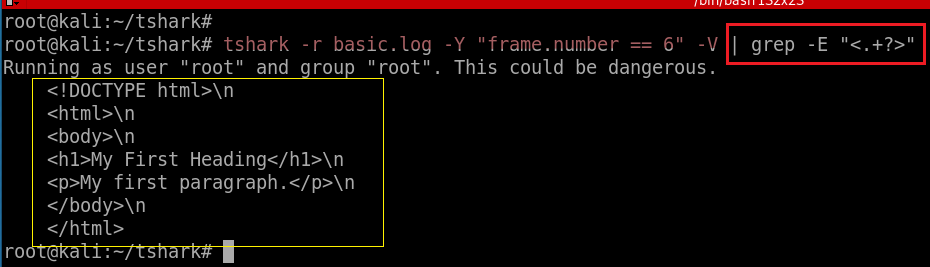 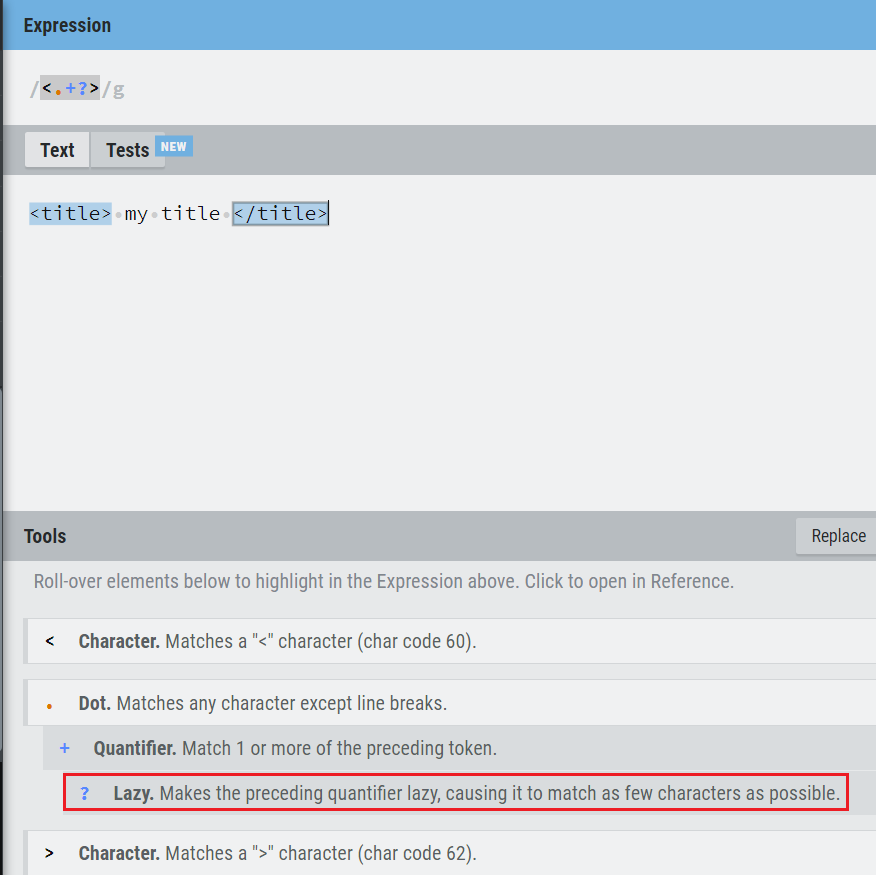 https://regexr.com/
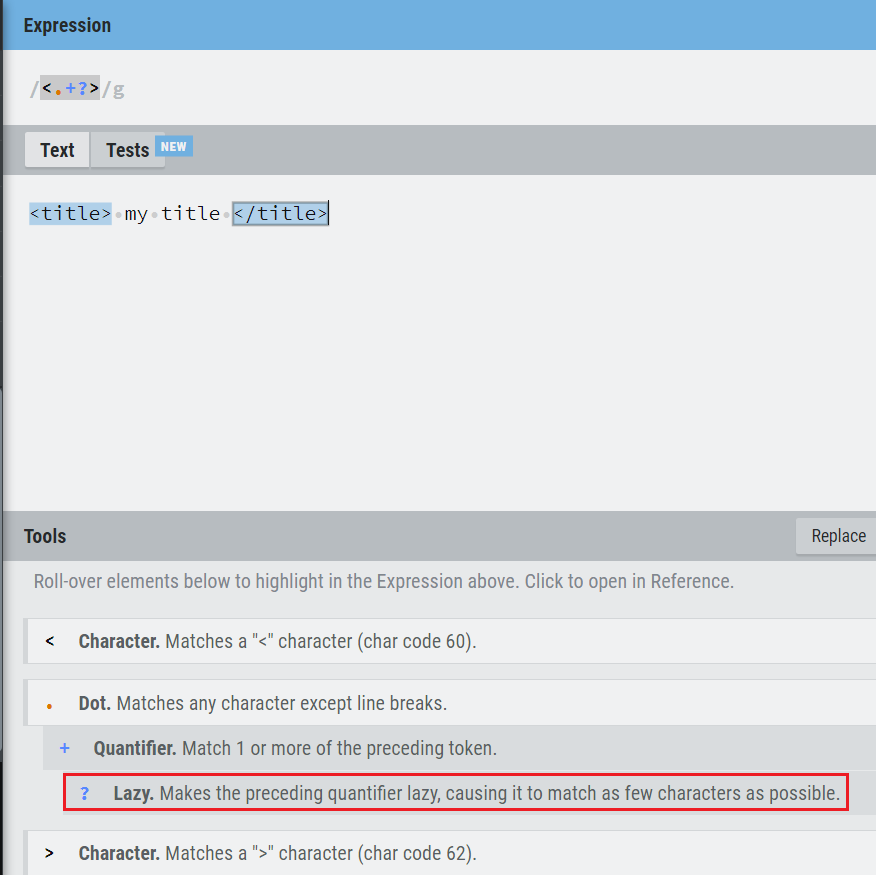 Match any lines contains the key word “.html”
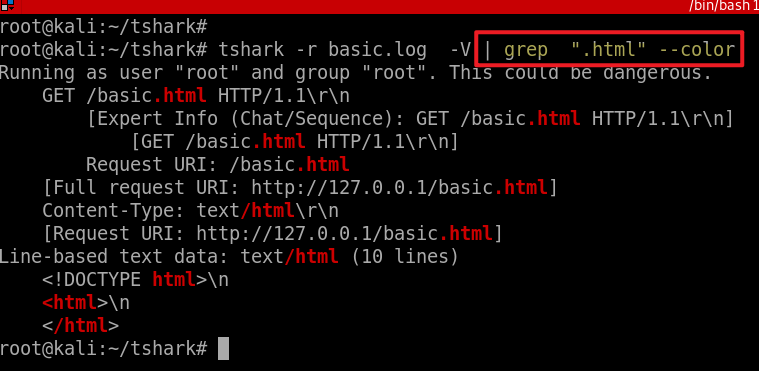 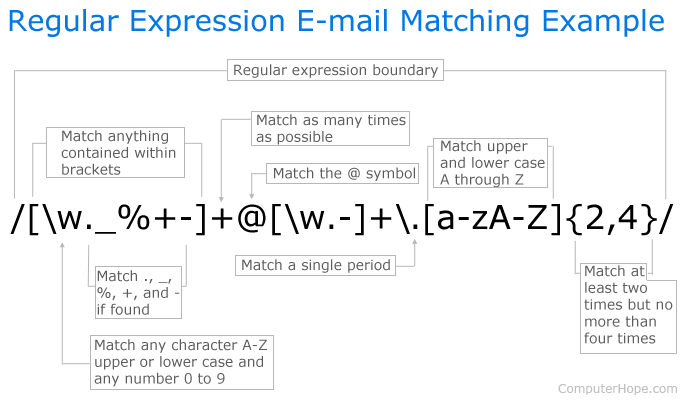 [Speaker Notes: https://www.computerhope.com/unix/regex-quickref.htm
\b[\w._%+-]+@[\w.-]+\.[a-zA-Z]{2,4}\b]